狼
蒲松龄
历来是狡诈、残忍、贪婪的代名词，以谈狐说鬼著称的《聊斋志异》中就记录了有关屠户与狼斗智斗勇的三则故事。
    昔日东郭先生遇见了危难中的中山狼，由于他过分“仁慈”，险些丧命，幸亏农夫的帮助，才转危为安。今日屠夫又遇见了中山狼的“后代”，屠夫是否从东郭先生身上汲取了教训，或又重蹈覆辙？狼是否变善良了？
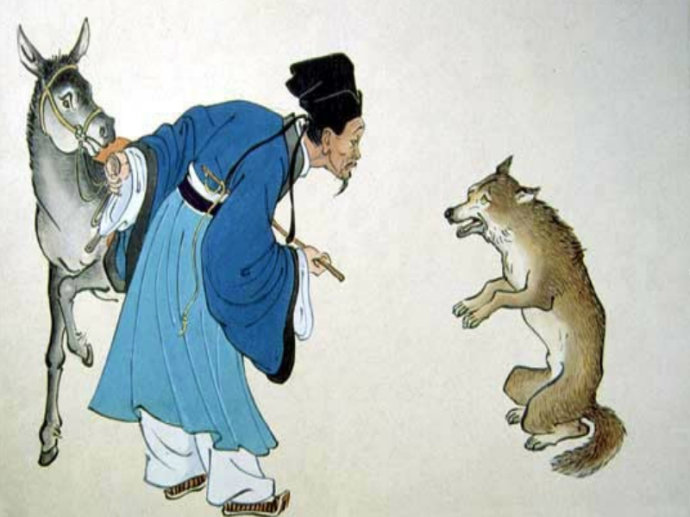 东郭先生和狼
带着这些疑问，今天，我们就一同走进短小生动又意味深远的寓言故事《狼》，去感受一屠杀两狼的智勇。
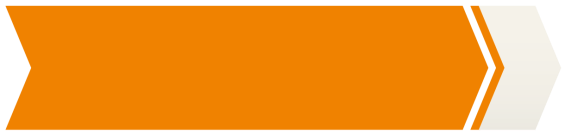 作者简介
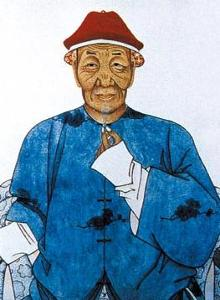 【蒲松龄】(1640—1715)，字留仙，
号柳泉居士，世称聊斋先生，淄川（今属
山东淄博）人，清代文学家。他自幼勤学、
聪敏，但一生考场不利，自学成才，在家乡设馆教书，
创作了许多鬼怪故事，后来汇编成书，也就是杰出的
文言小说集《聊斋志异》。
    蒲松龄一生怀才不遇，家境贫困。坎坷的遭遇和长期艰辛的生活使他能够接触底层人民生活，并加深了对当时政治的黑暗、科举制度的腐朽以及社会弊端的认识和了解，为文学创作奠定了基础。
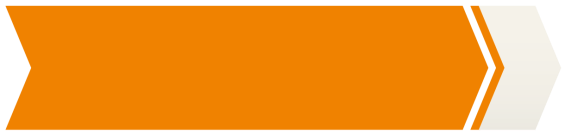 写作背景
本文选自《聊斋志异》卷六。原文共三则，本文选的是第二则，写的是一个屠户半路遇狼、杀狼的故事。明末清初时，汉人有双重的人生态度：一方面是抗清反满的遗民态度，另一方面则是高压之下对清朝异族统治者的臣服。蒲松龄受到这种双重人格的影响，所以有了《聊斋志异》一书。蒲松龄醉心科举，一心想求取功名；他才华横溢，然而屡试不第。
    强烈的反差使他愤愤不平，这种情绪贯穿他的一生，同时也深刻地影响了他对社会和人生的态度、取向以及评判。从某种意义上说，《聊斋志异》就是这一思想的产物。全书491篇，多以鬼狐故事反映现实生活，表露作者情感。
《聊齋誌異》
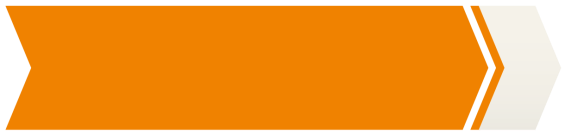 作品简介
《聊斋志异》具有强烈的批判精神，具有丰富而深刻的思想内容，是我国古代文言短篇小说成就最高的作品集。“聊斋”是他的书屋名称，“志”是记述的意思，“异”指奇异的故事。《聊斋志异》有短篇小说四百九十一篇。题材大多来自民间传说和野史轶闻。作者通过谈狐说鬼，讽刺当时社会的黑暗、官场的腐败、科举制度的腐朽。《聊斋志异》的艺术成就很高：它成功地塑造了众多的艺术典型，人物形象鲜明生动，故事情节曲折离奇，结构布局严谨巧妙，文笔简练，描写细腻，堪称中国古典短篇小说之巅峰。鲁迅先生在《中国小说史略》中说此书是“专集之最有名者”；郭沫若为蒲氏故居题联，赞蒲氏著作“写鬼写妖高人一等，刺贪刺虐入骨三分。”
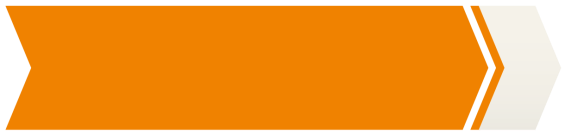 文本知识
志怪小说是中国古典小说形式之一。志怪，就是记录怪异。志怪小说以记叙神异鬼怪故事传说为主体内容，产生和流行于魏晋南北朝。志怪小说对唐代传奇产生了直接的影响。蒲松龄的《聊斋志异》为志怪小说的代表作之一。
志怪小说
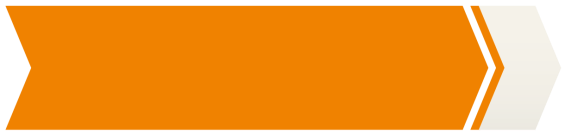 识文辨字
◆生难字
缀行   大窘   积薪  苫蔽  倚   弛担    眈眈   少时   径去   目似瞑   尻尾
       顷刻       意暇甚
zhuì
jiǒng
xīn
shàn
yǐ
chí
míng
kāo
dān
shǎo
jìng
qǐng
xiá
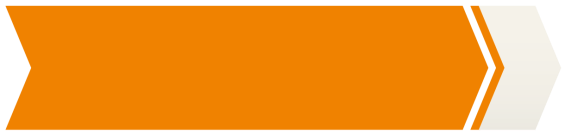 文章感知
◆读准字音，读准节奏
一屠/晚归，担中/肉尽，止有/剩骨。途中/两狼，缀行/甚远。     
 屠惧，投以骨。一狼/得骨/止，一狼/仍从。复/投之，后狼止/而/前狼又至。骨/已尽矣，而/两狼/之并驱/如故。 
  屠/大窘，恐/前后受其敌。顾/野/有麦场，场主/积薪其中，占蔽/成丘。屠/乃奔/倚其下，驰担/持刀。狼/不敢前，眈眈/相向。
少时，一狼/径去，其一/犬坐/于前。久之，目/似瞑，意/暇甚。屠/暴起，以刀/劈狼首，又数刀/毙之。方欲行，转视/积薪后，一狼/洞/其中，意/将隧/以攻其后/也。身/已半入，止露/尻尾。屠/自后/断其股，亦/毙之。乃悟/前狼/假寐，盖以/诱敌。 
  狼/亦黠矣，而/顷刻两毙，禽兽/之变诈/几何哉？止增/笑耳。
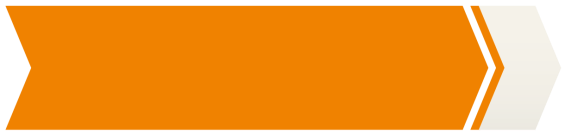 文章释义
屠户
仅，只
一屠晚归，担中肉尽，止有剩骨。途中两狼，缀行甚远。  
    屠惧，投以骨。一狼得骨止，一狼
仍从。复投之，后狼止而前狼又至。骨
已尽矣，而两狼之并驱如故。
紧跟着走了很远。连接、紧跟
即“ 以骨投(之) ” ，状语后置，把骨头投给狼。
跟从
两只狼像原来一样一起追赶。并，一起。驱，追随、追赶。如故，跟原来一样。
译文
一个屠户晚回家，担子里的肉卖完了，只剩下一些骨头。路上遇到两只狼，紧跟着走了很远。
    屠夫害怕了，把骨头投给狼。一只狼得到骨头停下了，另一只狼仍然跟从。屠户又拿起一块骨头扔过去，后得到骨头的那只狼停下了，可是先得到骨头的那只狼又跟上来。骨头已经扔完了，然而两只狼像原来一样一起追赶。
屠大窘，恐前后受其敌。顾野有麦场，场主积薪其中，苫蔽成丘。屠乃奔倚其下，弛担持刀。狼不敢前，眈眈相向。
看，视
遭受它的攻击
处境困迫，为难
覆盖成小山一样。苫蔽，覆盖、遮盖。
堆积柴草
瞪眼朝着屠户。眈眈，凶狠注视的样子。
解除，卸下。
译文
屠户处境困迫，恐怕前后一起受到狼的攻击。看野地里有一个打麦场，场主人在那里堆积柴草，覆盖成小山一样。屠户于是奔过去倚靠在柴草堆下面，卸下担子拿起屠刀。两只狼都不敢上前，瞪眼朝着屠户。
少时，一狼径去，其一犬坐于前。久之，目似瞑，意暇甚。  屠 暴起，以刀劈狼首，
又数刀毙之。方欲行，转视积薪后，一狼
  洞其中， 意将 隧入 以攻其后也。
像狗似的蹲坐在前面。
时间长了
一会儿
径直离开。径，径直。
神情很悠闲。意，这里指神情、态度。暇，从容、悠闲。
闭上眼睛。
突然
在积薪中打洞。洞，洞穴，这里用作动词，指挖洞。
从通道进入。隧，通道，这里用作状语，“从通道”的意思。
译文
一会儿，一只狼径直离开，另一只狼像狗似的蹲坐在前面。时间长了，那只狼好像闭上眼睛，神情很悠闲。屠户突然跳起来，用刀劈狼的脑袋，又连砍几刀把狼杀死。屠户正要上路，转到柴草堆后面一看，只见另一只狼正在柴草堆里挖洞，想要钻过去从背后对屠户进行攻击。
身已半入，止露尻尾。屠自后断其股，
亦毙之。乃悟前狼假寐， 盖以诱敌。
    狼亦黠矣，而顷刻两毙，禽兽之变诈几何哉？止增笑耳。
屁股
假装睡觉。寐，睡觉。
表示推测，大概，原来是。
一会儿
狡猾
禽兽的诡诈手段能有多少啊。变诈，巧变诡诈。几何，多少，意思是能有多少。
只是增加笑料罢了。止，只是。笑，动词做名词，笑料。耳，语气助词，罢了。
译文
狼的身子已经钻进一半，只有屁股和尾巴露在外面。屠户从后面砍断了狼的后腿，也把狼杀死。这才明白前面的那只狼假装睡觉，原来是用来诱惑敌方的。
    狼也太狡猾了，可是一会儿两只狼都被杀死，禽兽的诡诈手段能有多少啊？只是增加笑料罢了。
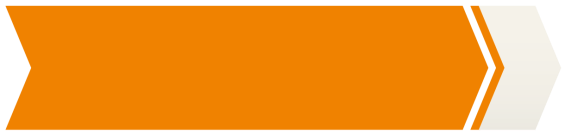 文言知识
◎词类活用
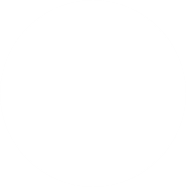 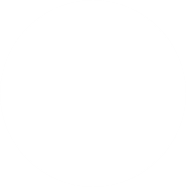 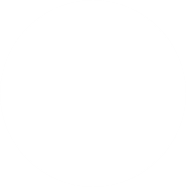 一狼洞其中 
名词用作动词:打洞
意将隧入以攻其后也
名词做状语:“从通道”的意思
其一犬坐于前
名词作状语：像狗似的
◎词类活用
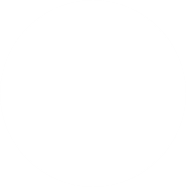 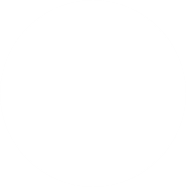 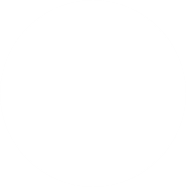 恐前后受其敌
名词做动词:
敌对，这里指
胁迫、攻击
狼不敢前
名词作动词:
上前
止增笑耳 
动词做名词:笑料
以
恐前后受其敌：动词，攻击
盖以诱敌：名词，敌人
◎一词多意
意暇甚：名词，神情态度
意将隧入以攻其后也：
动词，想
恐前后受其敌：名词，前面
狼不敢前：动词，向前
敌
以刀劈狼首：介词，用 
意将隧入以攻其后也：
连词，来
盖以诱敌：介词，用来
意
止有剩骨：副词，
通“只，”仅仅
得骨止：“只”停止
前
止
◎古今异义
场主积薪其中：                                   
少时：                                           
一狼径去：                                     
屠自后断其股：                                
盖以诱敌：                                     
禽兽之变诈几何哉：                            
止增笑耳：
古义：柴草   今义：工资
古义：一会儿    今义：数量小
古义：离开   今义：从所在地到别的地方
古义：大腿   今义：屁股
古义：原来是   今义：覆盖；盖子
古义：多少   今义：一门学科
古义：罢了   今义：耳朵
◎文言句式
省略句：   
顾野有麦场（省略主语“屠”）
一狼洞其中（“洞”后面省略介词“于”）
投以骨（“投”后面省略宾语“之”）
乃悟前狼假寐（前面省略主语“屠”）
倒装句：
投以骨（状语后置，应为“以骨投”）
判断句：
一狼洞其中，意将隧入以攻其后也（“……也”，判断句的标志）
乃悟前狼假寐，盖以诱敌（判断词“盖”，揭示了“前狼假寐”的原因）
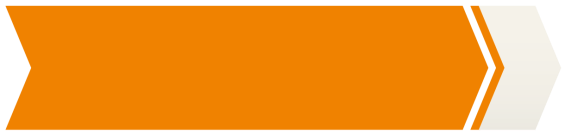 整体感知
◎读完课文后，用一句话概括本文主要内容。
本文讲述了两只狼与一个屠户之间的一场较量,贪婪、狡诈的狼想吃掉屠户,却最终双双毙命于屠户的刀下的故事。
[Speaker Notes: PPT模板：www.1ppt.com/moban/                  PPT素材：www.1ppt.com/sucai/
PPT背景：www.1ppt.com/beijing/                   PPT图表：www.1ppt.com/tubiao/      
PPT下载：www.1ppt.com/xiazai/                     PPT教程： www.1ppt.com/powerpoint/      
资料下载：www.1ppt.com/ziliao/                   范文下载：www.1ppt.com/fanwen/             
试卷下载：www.1ppt.com/shiti/                     教案下载：www.1ppt.com/jiaoan/               
PPT论坛：www.1ppt.cn                                      PPT课件：www.1ppt.com/kejian/ 
语文课件：www.1ppt.com/kejian/yuwen/    数学课件：www.1ppt.com/kejian/shuxue/ 
英语课件：www.1ppt.com/kejian/yingyu/    美术课件：www.1ppt.com/kejian/meishu/ 
科学课件：www.1ppt.com/kejian/kexue/     物理课件：www.1ppt.com/kejian/wuli/ 
化学课件：www.1ppt.com/kejian/huaxue/  生物课件：www.1ppt.com/kejian/shengwu/ 
地理课件：www.1ppt.com/kejian/dili/          历史课件：www.1ppt.com/kejian/lishi/]
◎划分文章结构，理清文章思路。
议狼
杀狼
御狼
惧狼
遇狼
遇狼 一屠晚归，担中肉尽，止有剩骨。途中两狼，缀行甚远。
惧狼 屠惧，投以骨。
御狼 屠乃奔倚其下，弛担持刀。狼不敢前，眈眈相向。
杀狼 屠暴起，以刀劈狼首，又数刀毙之...亦毙之。
议狼 狼亦黠矣，而顷刻两毙，禽兽之变诈几何哉？止增笑耳。
一   遇 狼
◎课文开篇向我们交代了几大要素？请用原文语句回答。
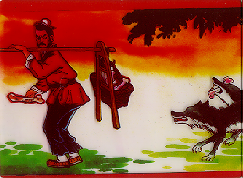 时间：晚
四要素
地点：途中
人物：一屠，二狼
起因：一屠晚归，两狼缀行
二   惧 狼
◎第1、2段表现了狼的什么特点？体现在哪？
狡猾、凶恶贪婪。缀；止，从；止，至；并驱如故
◎屠户表现得怎么样？表现了屠户怎样的心理？体现在哪？
迁就退让；害怕、侥幸；投、复投
三   御 狼
◎请指出描写屠夫心理的句子。
屠大窘,恐前后受其敌
◎他采取了怎样的行动？(原文回答)
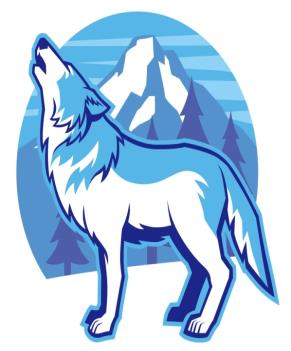 奔倚其下,弛担持刀
◎狼的表现呢？
眈眈相向
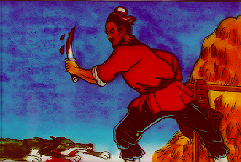 四   杀 狼
◎请用原文回答
1.两狼的计谋：
2.前狼假寐的姿势：
3.前狼假寐的神态：
4.前狼假寐的目的：
5.后狼径去的目的：
6.此节表现了狼的什么特点?
一狼径去，一狼假寐 (前后夹击屠夫)
犬坐于前
目似瞑，意暇甚
诱敌
意将隧入以攻其后
阴险狡诈，愚蠢
五   议狼
◎作者的感叹是怎样的？这属于什么表达方式?有什么作用？
“狼亦黠矣，而顷刻两毙，禽兽之变诈几何哉？止增笑耳。”（概括文章中心的语句）
    议论。运用比喻和讽刺的手法，把深刻的主题寓于生动的形象之中是这则寓言的一个显著特点。文中写到的这两只狼能施展诡计，前后夹击，显现了它们的贪婪、阴险、狡诈。尽管如此，它们最终还是毙命于屠户刀下，
◎“止增笑耳”的仅仅是恶狼吗？作者嘲讽的仅仅是恶狼吗？从这个故事中你获得怎样的启发？
不是，狼在此实际上是恶人的化身，代表的是那种贪婪、凶狠、狡诈、愚蠢的恶人 ，说明对待这种像狼那样的恶势力，以退让求生存是无济于事的，必须敢于斗争，善于斗争，这正是此文的寓意所在（即主题）。
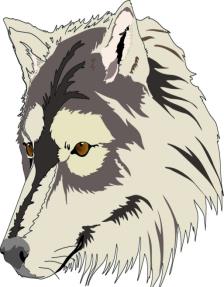 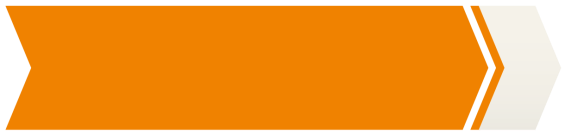 合作探究
1.全文表现了狼的哪些特点？
全文表现了狼的凶恶、贪婪、狡猾但又愚蠢的特点。
    两只狼发现了屠户，立刻跟了上去，尽管屠户“投以骨”仍不依不饶，凶恶贪婪的本性暴露无遗。而面对屠户“奔倚”“持刀”， 两狼决定前后夹击，一狼“犬坐于前”“以诱敌”，一狼则“意将隧入以攻其后也”，可见它们的狡猾。
可是狼毕竟是动物，狼为屠户开始时的软弱所迷惑，虽然屠户持刀相向，但狼认为他不敢主动进攻，所以放心地眯着眼睛假睡。两狼打算前后夹击，分散了力量，使屠户能各个击破，可见狼的阴险狡诈透出了愚蠢，正像文章结尾说的“禽兽之变诈几何哉？止增笑耳”。
◎分析狼的特性
狡诈
愚蠢
凶狠
贪婪
1
3
2
4
“缀行甚远”
“一狼得骨止一狼仍从。复投之，后狼止而前狼又至。”
“并驱如故”
两狼的计谋
一狼径去，一狼假寐。
2.文章是如何刻画屠户形象的？
（1）心理描写。惧—投骨避狼。/大窘—骨尽狼仍从。/恐—前后受其敌。/悟—刀劈两狼。
    （2）动作描写。“投以骨”“复投之”写屠户试图投骨避狼，结果无效。“顾”“奔”“倚”“弛” “持”五个动词，写屠户迅速抢占有利的地形，保护自己，准备反击。“暴起”“劈”“毙”写屠户趁一狼径去、一狼假寐的有利时机，当机立断，奋起杀狼，取得胜利。“转视”“断”“毙”等动词写屠户高度警惕，果断出击，大获全胜。由此可以看出，屠户是一个有勇有谋、敢于斗争、善于斗争的人。
◎分析屠夫的形象
悟
惧
心理
恐
大窘
1
2
3
4
◎分析屠夫的形象
投以骨
迁就忍让
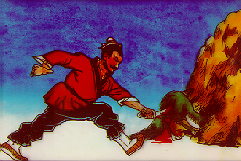 奔倚其下,弛担持刀
奋起反抗
屠暴起,以刀劈狼首,又数刀毙之
勇敢果断
行动
屠自后断其股,亦毙之
勇敢细心
3.请结合图片适当想象，将此文改编成一篇白话故事，注意环境、神态、动作、心理的描写。
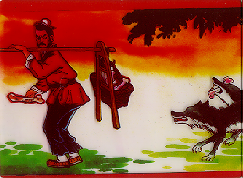 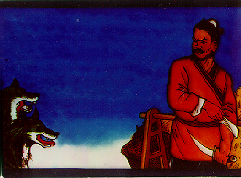 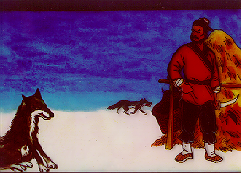 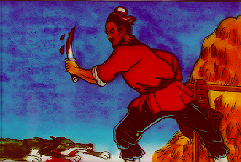 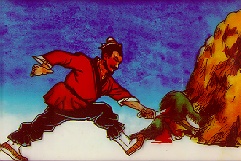 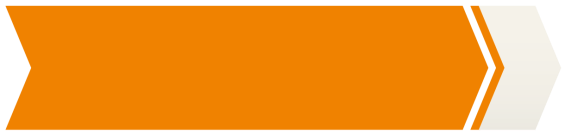 课堂小结
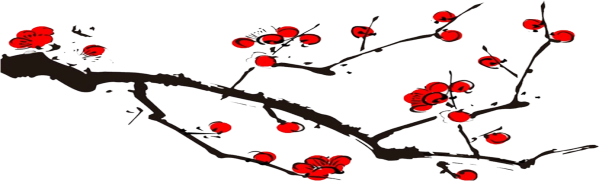 本文讲述了一个屠户途中遇狼、惧狼、御狼，最后杀狼、议狼的故事。揭露了狼贪婪、凶狠和狡诈的本性，赞扬了屠户的机智勇敢。告诉我们对待像狼一样的恶势力，必须敢于斗争、善于斗争，才能取得胜利。故事的语言简洁生动，主要通过动作描写、心理描写来刻画屠户和狼的形象，按照故事的开端、发展、高潮和结局展开双方的矛盾和斗争。
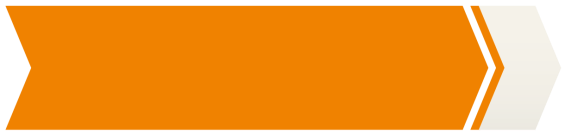 板书设计
屠户     狼
开端→遇狼→缀行甚远
发展→惧狼→一止一从
发展→御狼→眈眈相向
高潮、结局→杀狼→两狼毙
情节发展
敢于斗争
善于斗争
狼
议论：止增笑耳
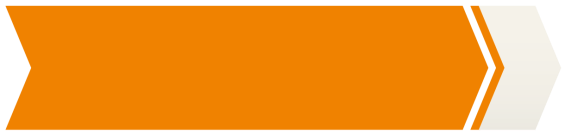 写作特色
1.情节曲折，内容丰富。
    本文虽然篇幅短小，但是结构紧凑，故事的发生、发展和结局交代得都很清楚。随着情节的展开，狼的贪婪、凶狠和狡诈的本性与屠户对狼的态度的变化过程写得波澜起伏，引人入胜。
2.语言简洁，形象生动。
    如“缀行甚远”“并驱如故”等表现了狼的贪婪，“眈眈相向”“径去”“犬坐”“目似瞑，意暇甚”等表现了狼的狡诈，“惧”“投以骨”“复投之”等表现了一开始屠户的害怕心理和对狼的本性缺乏正确的认识。
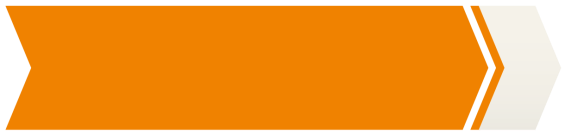 拓展提升
与狼有关的歇后语：
1.狗行千里要吃屎，狼行千里要吃人。
2.披着羊皮的狼。
3.舍不得孩子，套不住狼。
4.黄鼠狼给鸡拜年——没安好心。
与狼有关的成语：
豺狼成性     豺狼当道      豺狼之吻
鬼哭狼嚎     虎狼之势      狼狈不堪
狼狈为奸     狼奔豕突      狼贪虎视
狼贪鼠窃     狼吞虎咽      狼心狗肺
狼心狗行     狼烟四起      狼眼鼠眉
狼子野心     如狼似虎      引狼入室     羊狠狼贪     鹰视狼步
前门拒虎，后门进狼      前怕狼，后怕虎
狼狈为奸：传说狈是跟狼同类的野兽,前腿极短,行动时要爬在狼身上,没有狼就不能行动。狼和狈经常一同出外伤害牲畜。用来比喻为了达到恶毒的目的,互相勾结做坏事。
狼奔豕突：像狼和猪那样奔跑冲撞。形容坏人乱冲乱撞，恣意破坏。
如狼似虎：像狼和虎一样凶狠。形容非常凶暴残忍。
狼吞虎咽：形容吃东西又猛又急的样子。
狼心狗肺：比喻心肠像狼和狗一样凶恶狠毒。
狼子野心：狼崽子虽幼，却有凶恶的本性。比喻凶暴的人必有野心。
鬼哭狼嚎：形容大声哭叫，声音凄厉。
引狼入室：把狼招引到室内。比喻把坏人或敌人引入内部。
谢谢观看！